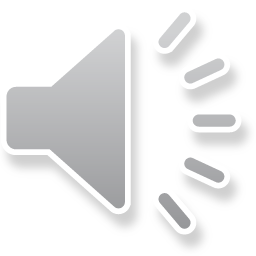 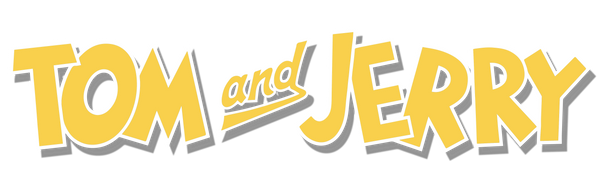 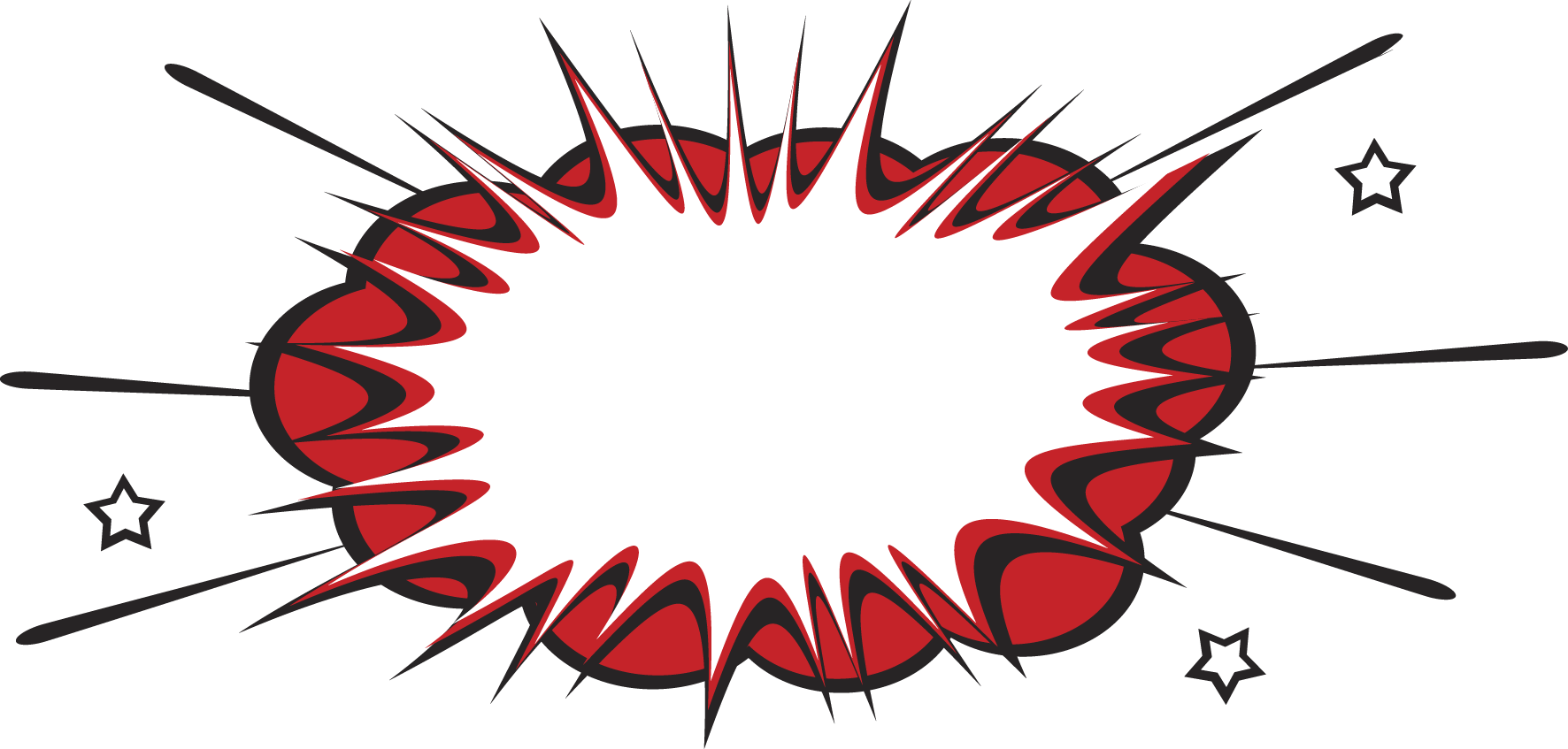 N C O T
K O K U
[Speaker Notes: Tom And Jerry Knockout

maecheu-teachers-tools
This template is for educational, non-commercial purposes only. 

maecheu-teachers-tools.com]
How to play
All students will stand up.
Choose: One student will choose a box and read the word/sentence.
Behind the box there is a number.
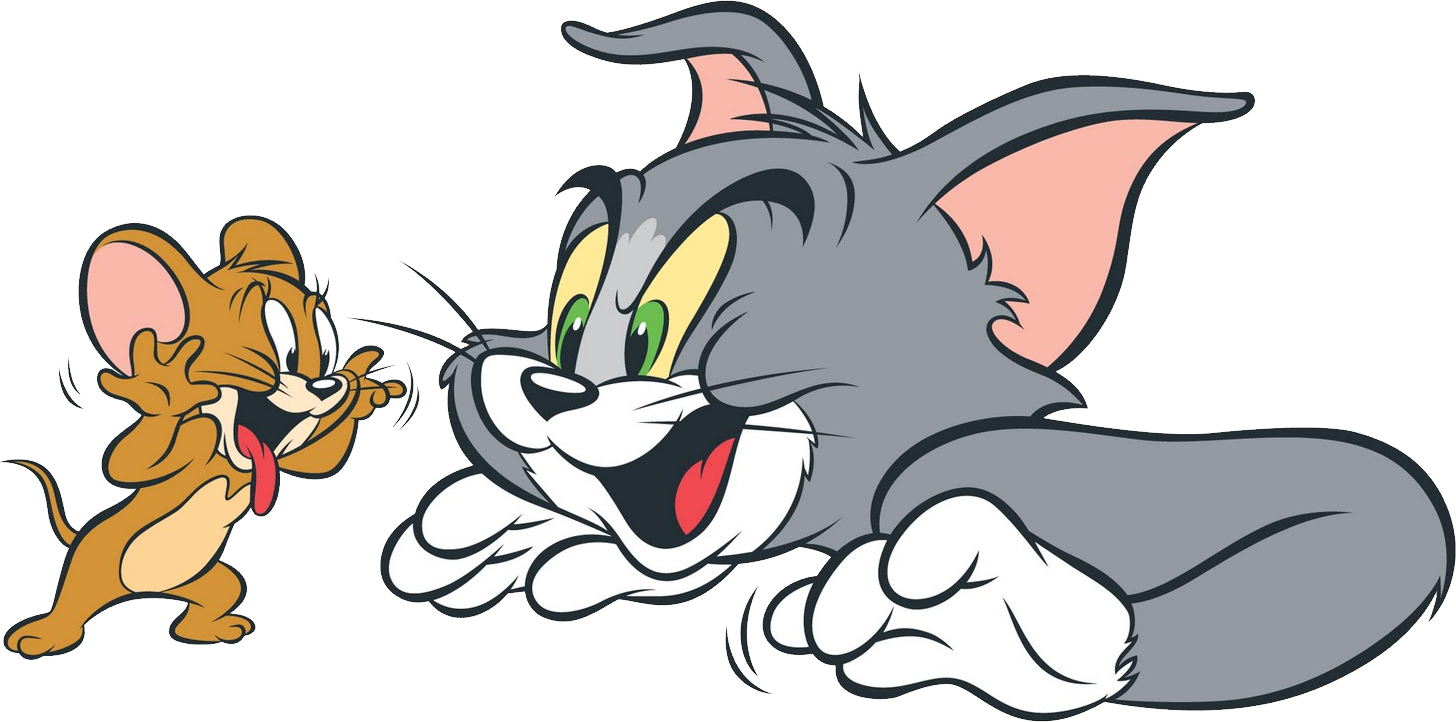 [Speaker Notes: How to play: 
Each student is numbered, a student will choose a box and repeat the word/sentence. The student whose number is revealed is out and will choose another box to read.
This continues until there is one winner.

maecheu-teachers-tools
This template is for educational, non-commercial purposes only. 

maecheu-teachers-tools.com]
How to play
Elimination: If it is your number, you are out.
Before sitting down you will then choose another box and read the sentence.
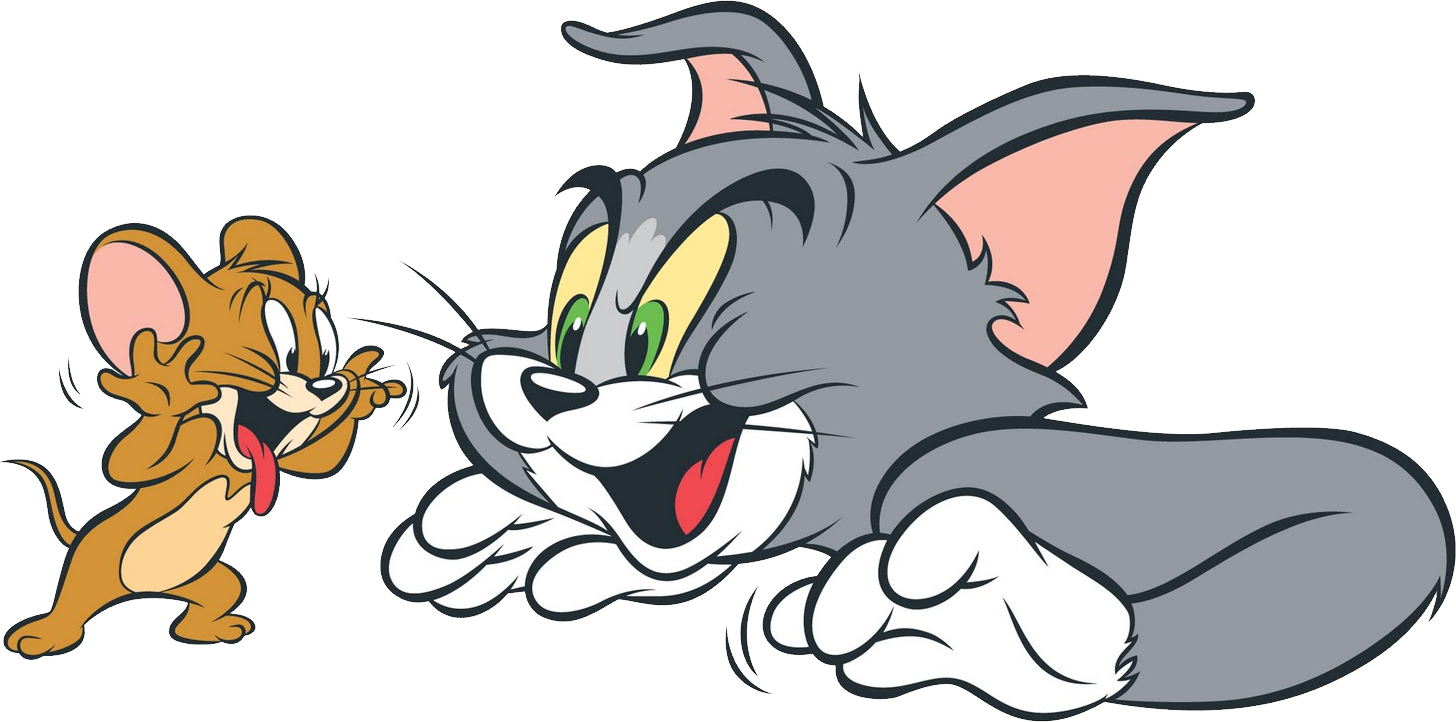 [Speaker Notes: How to play: 
Each student is numbered, a student will choose a box and repeat the word/sentence. The student whose number is revealed is out and will choose another box to read.
This continues until there is one winner.

maecheu-teachers-tools
This template is for educational, non-commercial purposes only. 

maecheu-teachers-tools.com]
How to play
The last student standing is the winner!
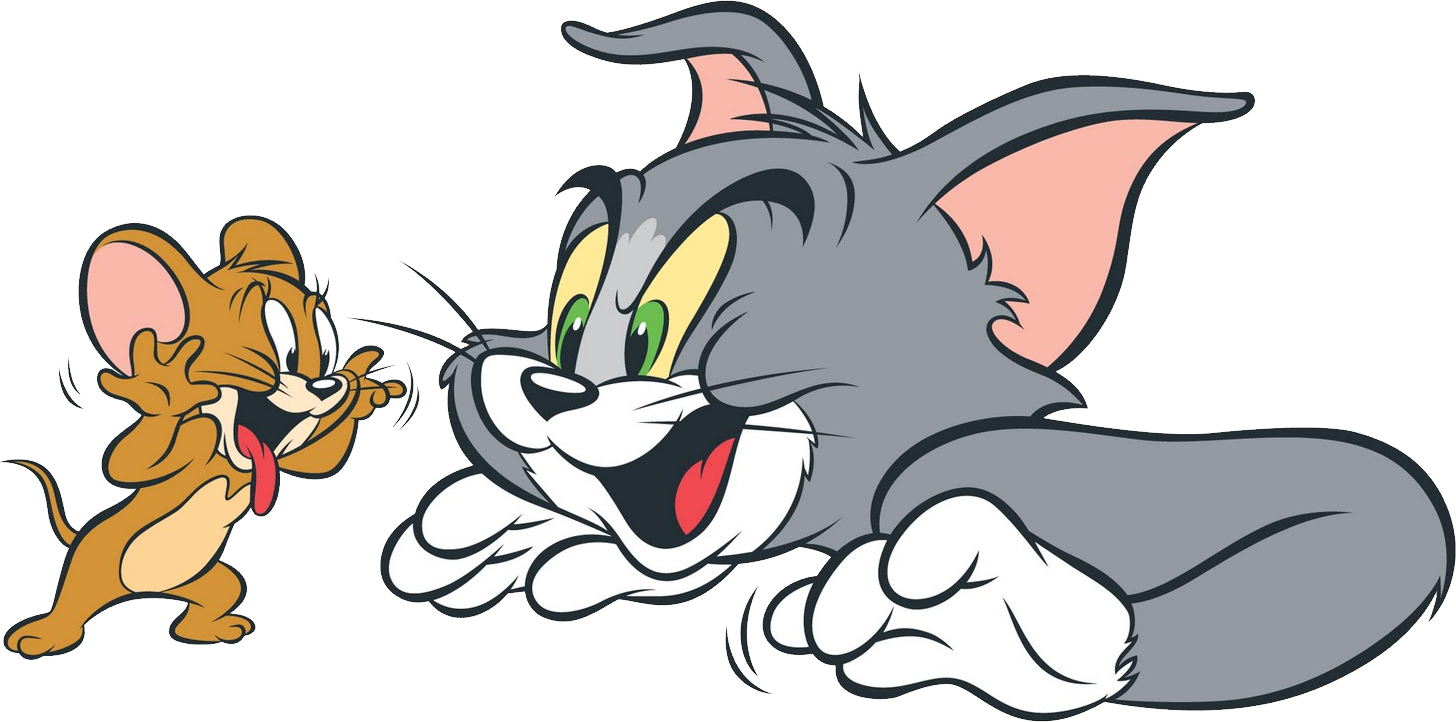 [Speaker Notes: How to play: 
Each student is numbered, a student will choose a box and repeat the word/sentence. The student whose number is revealed is out and will choose another box to read.
This continues until there is one winner.

maecheu-teachers-tools
This template is for educational, non-commercial purposes only. 

maecheu-teachers-tools.com]
ROUND 1
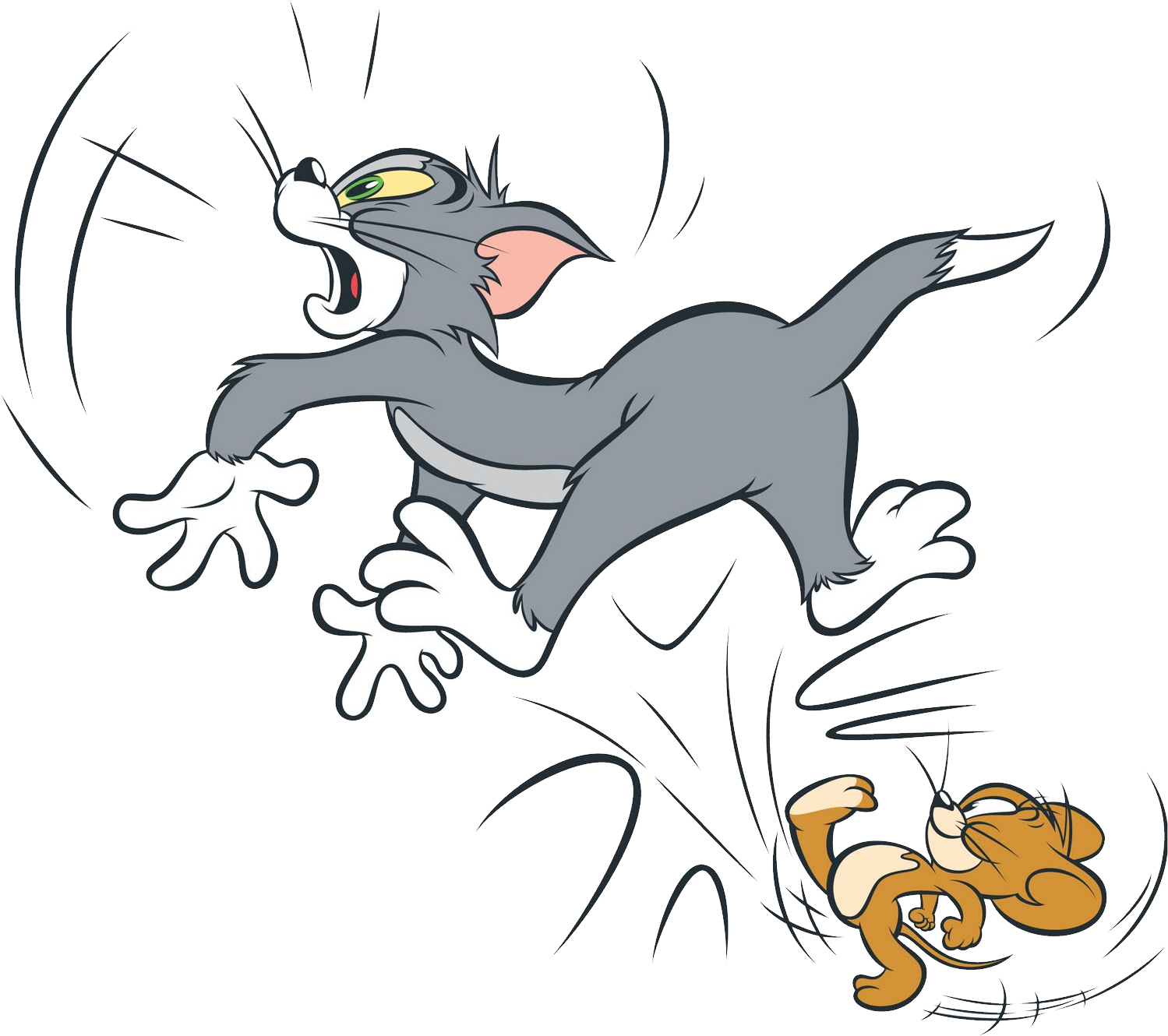 [Speaker Notes: maecheu-teachers-tools
This template is for educational, non-commercial purposes only. 

maecheu-teachers-tools.com]
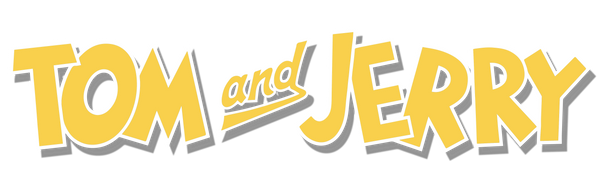 Text goes here
1
Text goes here
26
Text goes here
12
Text goes here
3
Text goes here
6
Text goes here
25
Text goes here
5
Text goes here
20
Text goes here
24
Text goes here
14
Text goes here
16
Text goes here
17
Text goes here
9
Text goes here
28
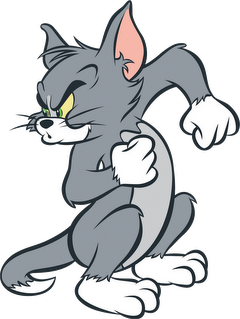 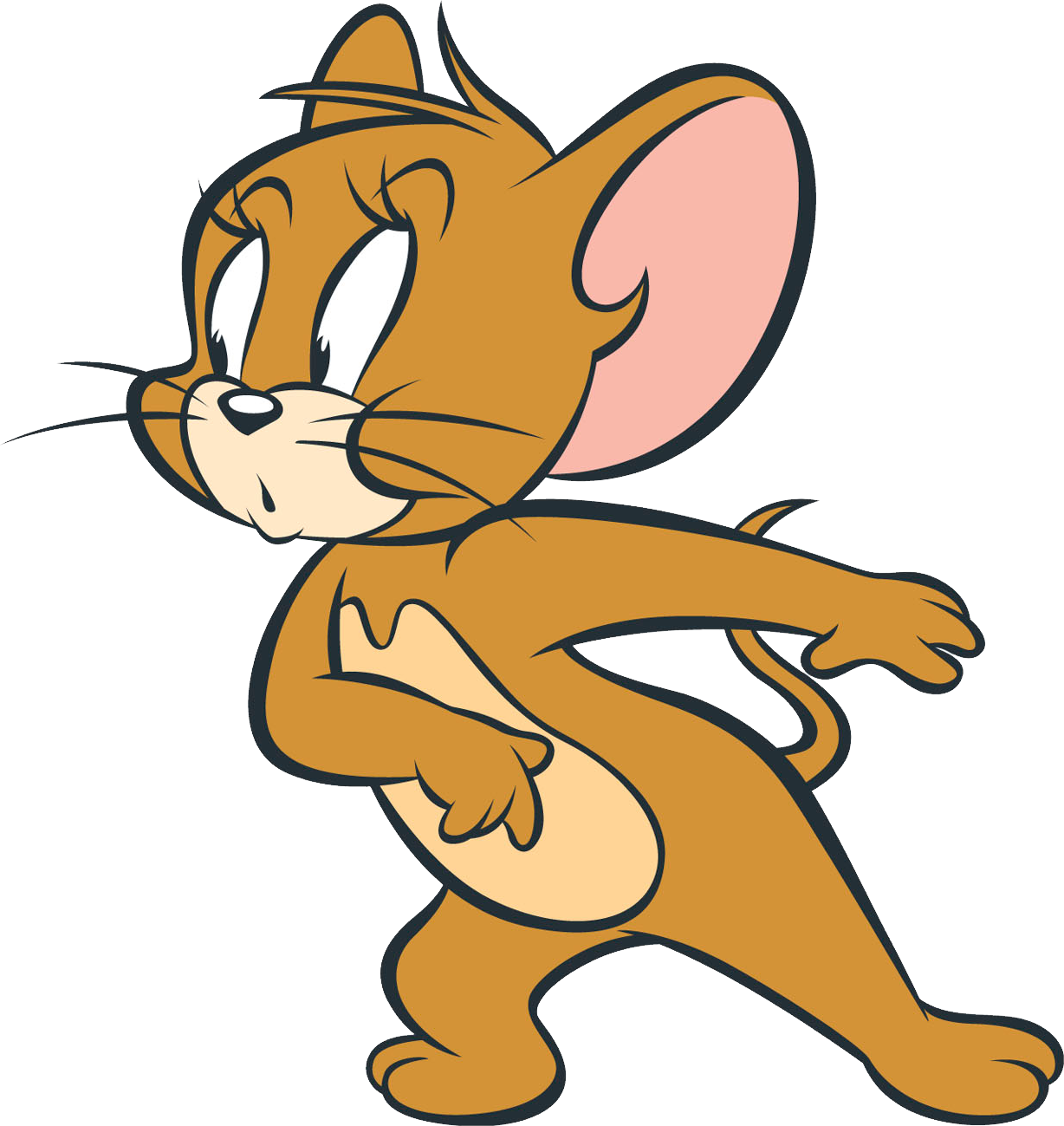 [Speaker Notes: Teacher’s Notes: 
Click the tile to reveal the number.
If there are less students than numbers the student must choose again.

maecheu-teachers-tools
This template is for educational, non-commercial purposes only. 

maecheu-teachers-tools.com]
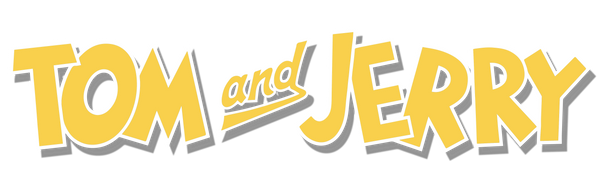 Text goes here
7
Text goes here
8
Text goes here
19
Text goes here
15
Text goes here
10
Text goes here
18
Text goes here
21
Text goes here
2
Text goes here
27
Text goes here
23
Text goes here
4
Text goes here
13
Text goes here
22
Text goes here
11
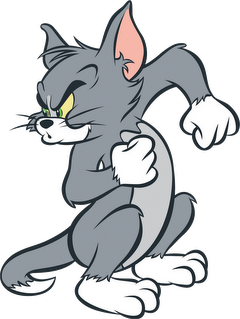 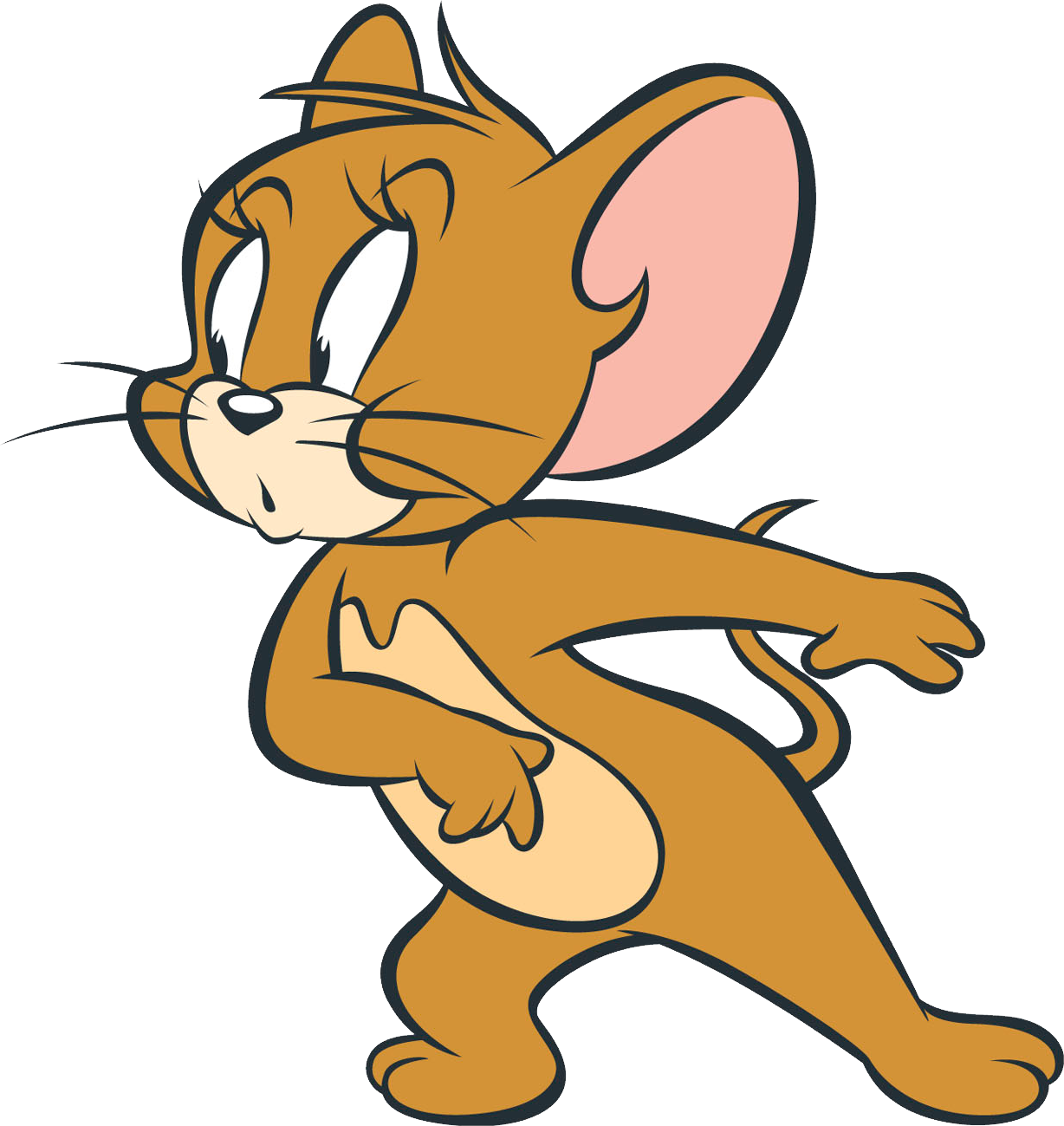 [Speaker Notes: Teacher’s Notes: 
Click the tile to reveal the number.
If there are less students than numbers the student must choose again.

maecheu-teachers-tools
This template is for educational, non-commercial purposes only. 

maecheu-teachers-tools.com]
ROUND 2
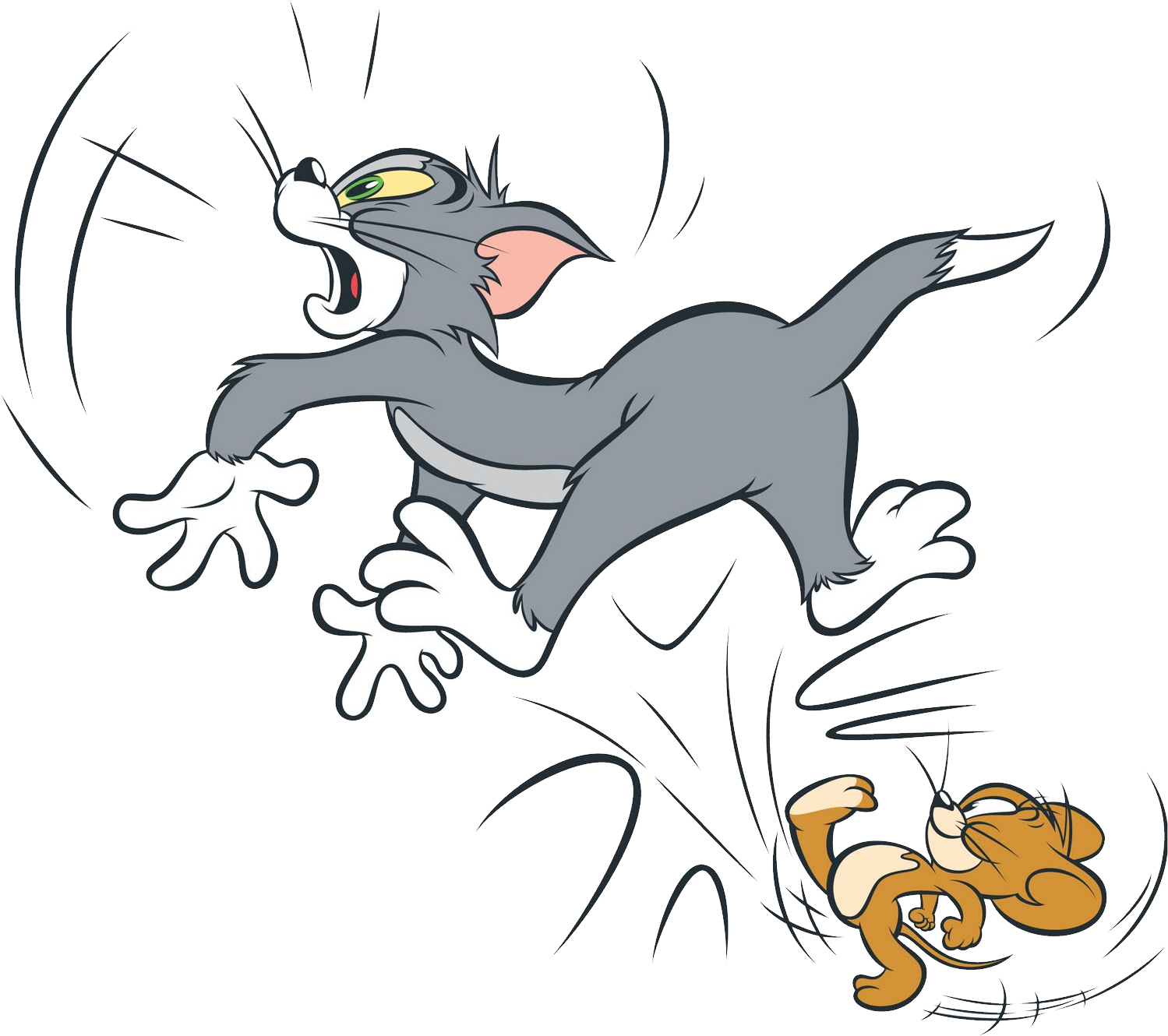 [Speaker Notes: maecheu-teachers-tools
This template is for educational, non-commercial purposes only. 

maecheu-teachers-tools.com]
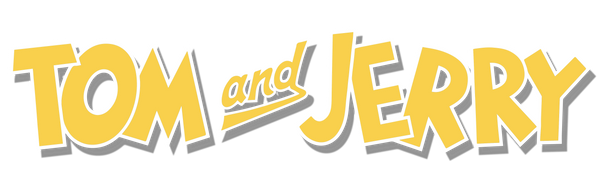 Text goes here
21
Text goes here
4
Text goes here
20
Text goes here
10
Text goes here
26
Text goes here
Text goes here
14
Text goes here
18
Text goes here
15
Text goes here
5
9
Text goes here
22
Text goes here
8
Text goes here
11
Text goes here
28
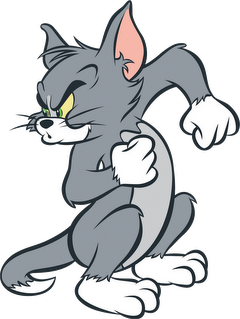 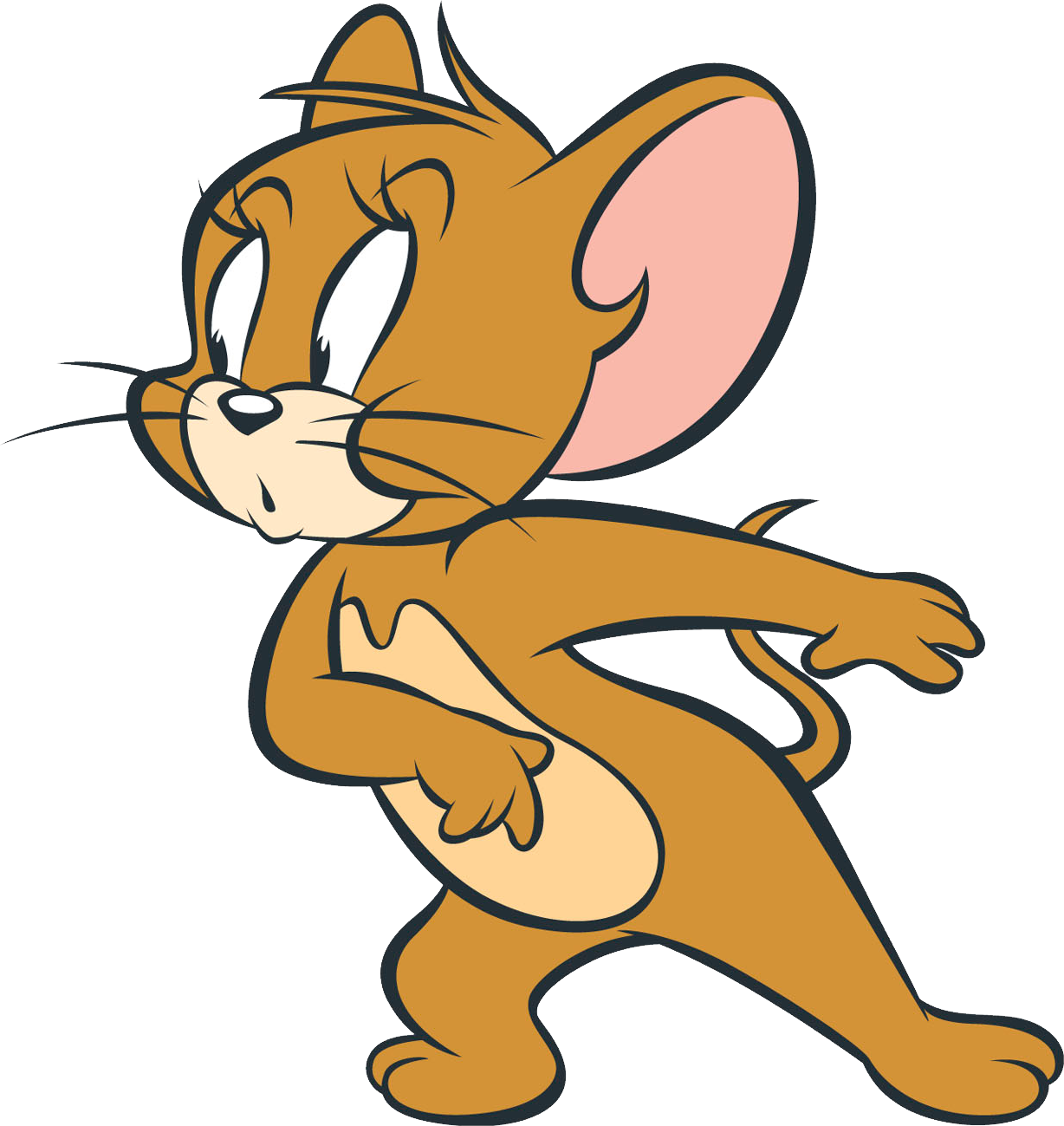 [Speaker Notes: Teacher’s Notes: 
Click the tile to reveal the number.
If there are less students than numbers the student must choose again.

maecheu-teachers-tools
This template is for educational, non-commercial purposes only. 

maecheu-teachers-tools.com]
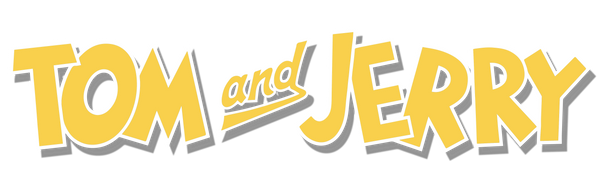 Text goes here
6
Text goes here
27
Text goes here
16
Text goes here
2
Text goes here
25
Text goes here
Text goes here
1
Text goes here
19
Text goes here
13
Text goes here
24
17
Text goes here
7
Text goes here
12
Text goes here
3
Text goes here
23
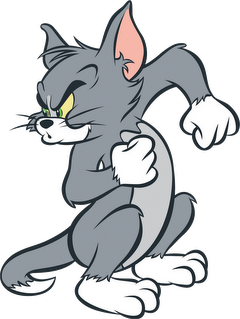 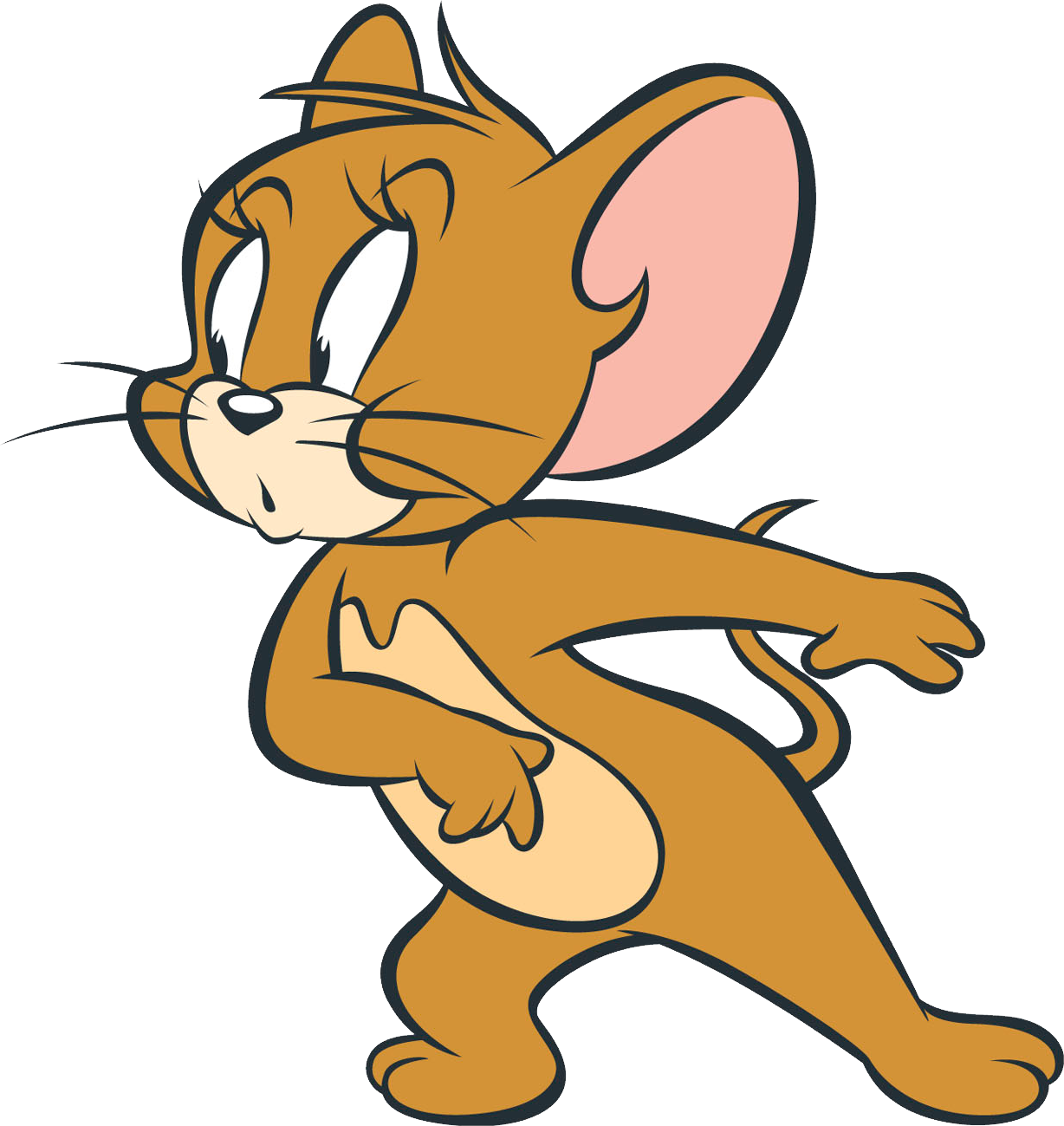 [Speaker Notes: Teacher’s Notes: 
Click the tile to reveal the number.
If there are less students than numbers the student must choose again.

maecheu-teachers-tools
This template is for educational, non-commercial purposes only. 

maecheu-teachers-tools.com]
ROUND 3
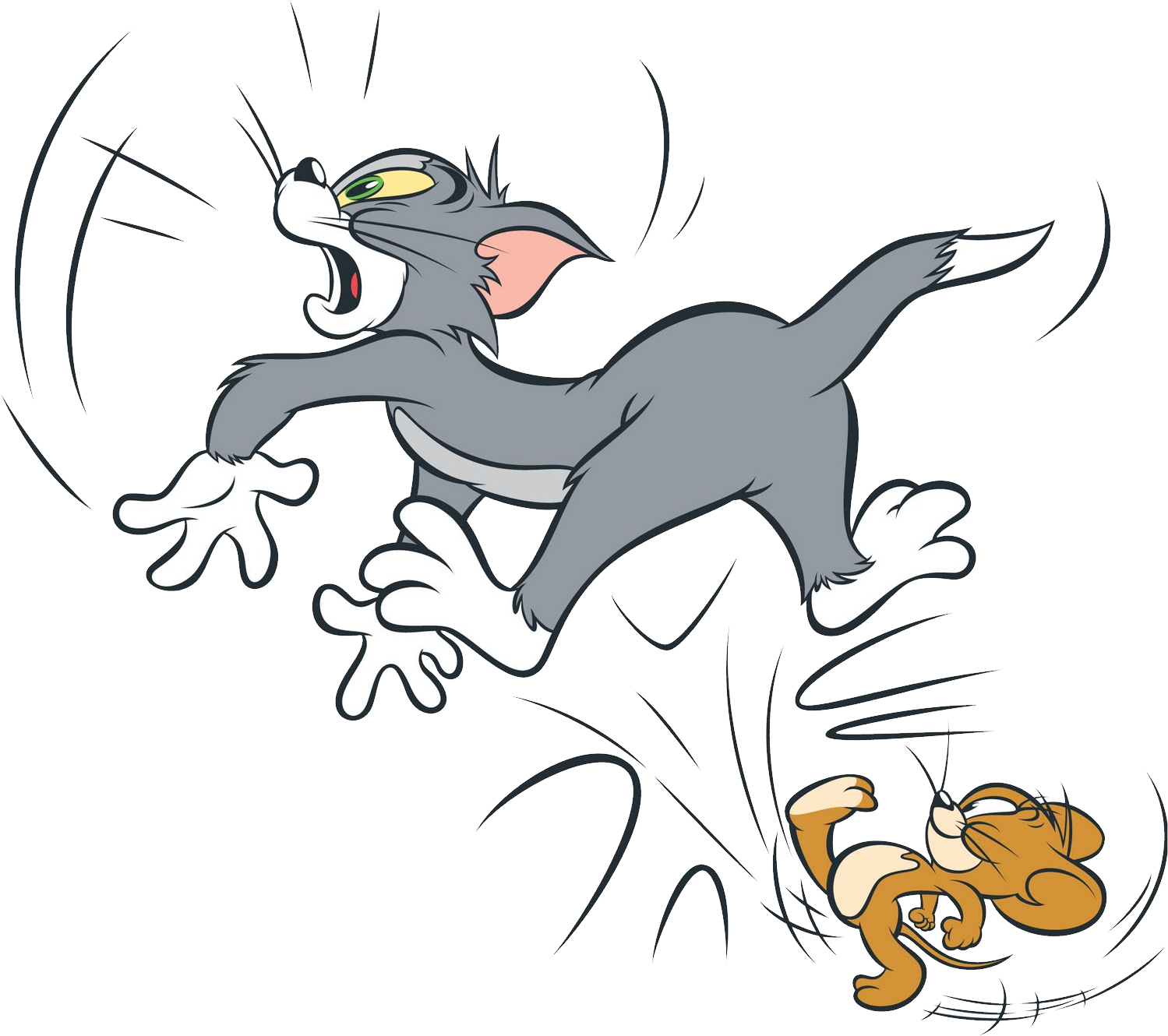 [Speaker Notes: maecheu-teachers-tools
This template is for educational, non-commercial purposes only. 

maecheu-teachers-tools.com]
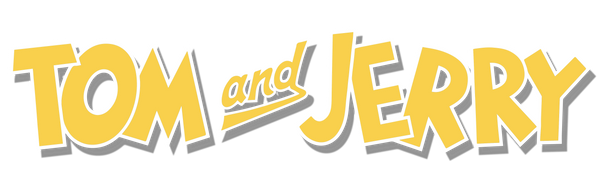 Text goes here
12
Text goes here
3
Text goes here
23
Text goes here
16
Text goes here
27
Text goes here
Text goes here
14
Text goes here
9
Text goes here
25
Text goes here
5
7
Text goes here
21
Text goes here
18
Text goes here
1
Text goes here
20
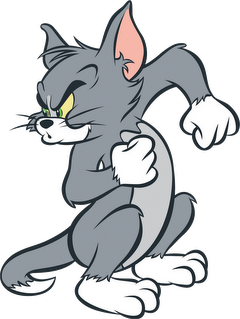 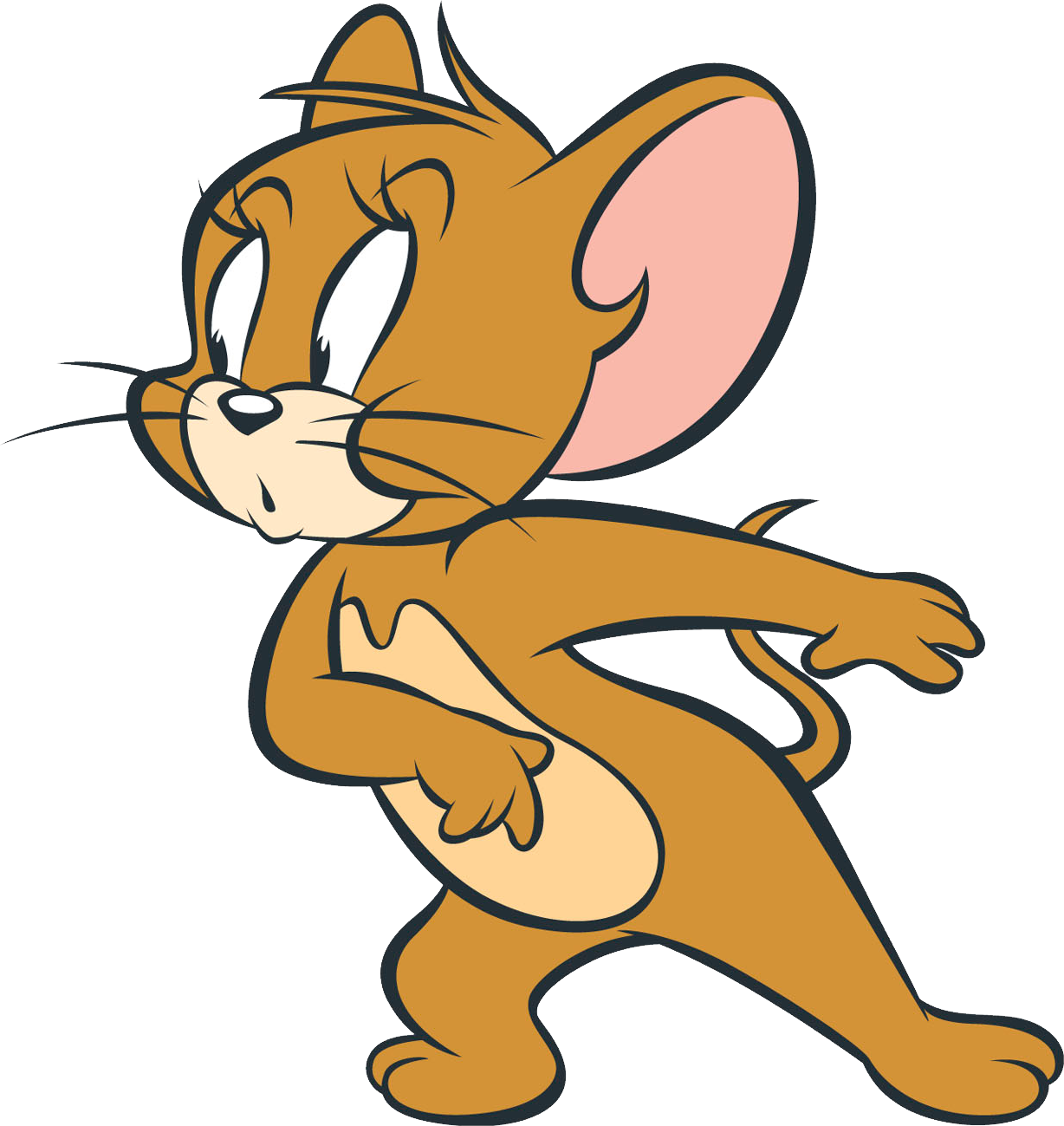 [Speaker Notes: Teacher’s Notes: 
Click the tile to reveal the number.
If there are less students than numbers the student must choose again.

maecheu-teachers-tools
This template is for educational, non-commercial purposes only. 

maecheu-teachers-tools.com]
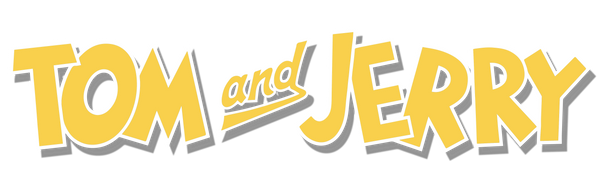 Text goes here
26
Text goes here
15
Text goes here
22
Text goes here
4
Text goes here
17
Text goes here
Text goes here
24
Text goes here
8
Text goes here
13
Text goes here
28
6
Text goes here
11
Text goes here
2
Text goes here
19
Text goes here
10
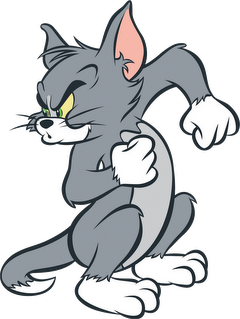 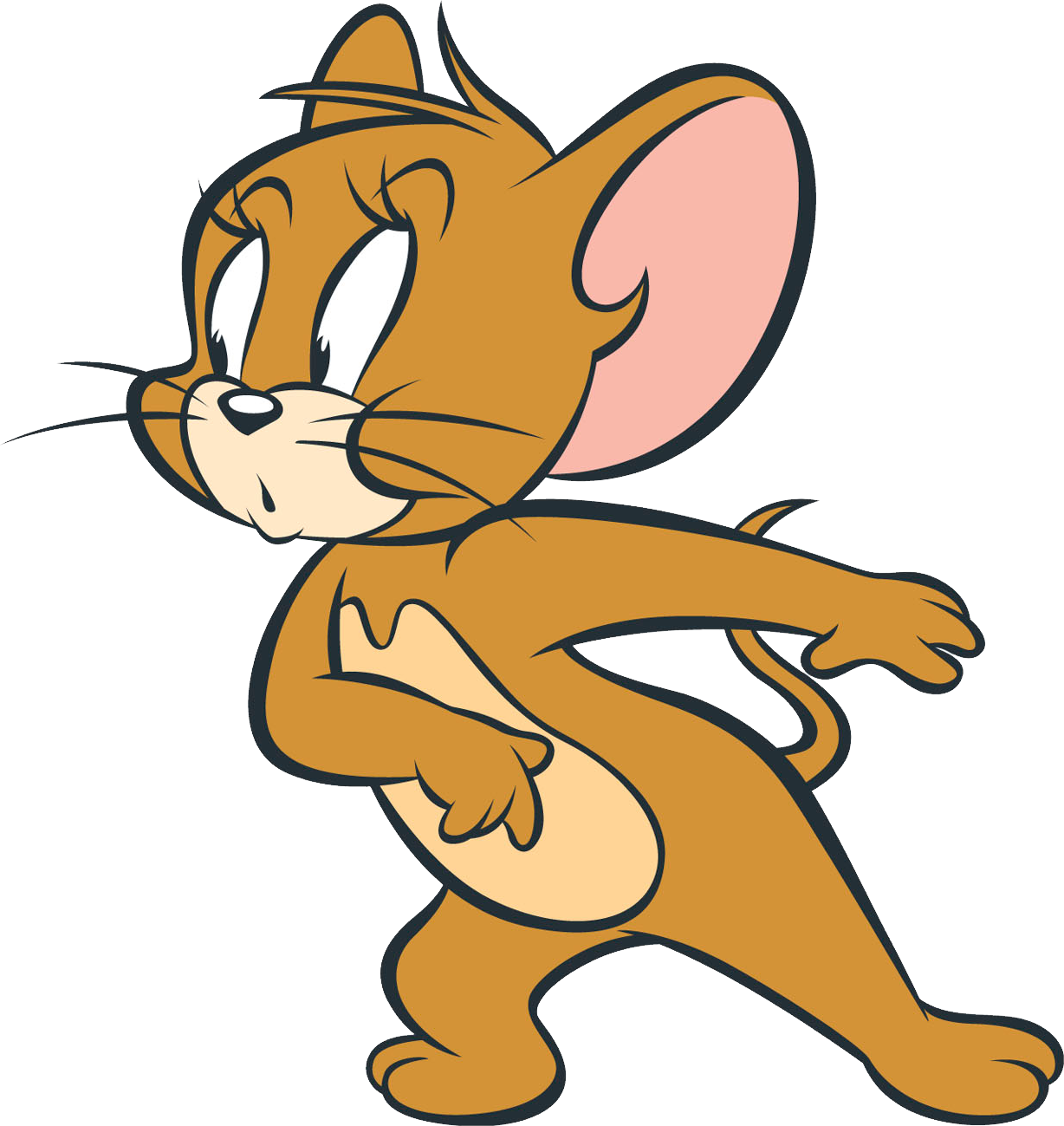 [Speaker Notes: Teacher’s Notes: 
Click the tile to reveal the number.
If there are less students than numbers the student must choose again.

maecheu-teachers-tools
This template is for educational, non-commercial purposes only. 

maecheu-teachers-tools.com]
ROUND 4
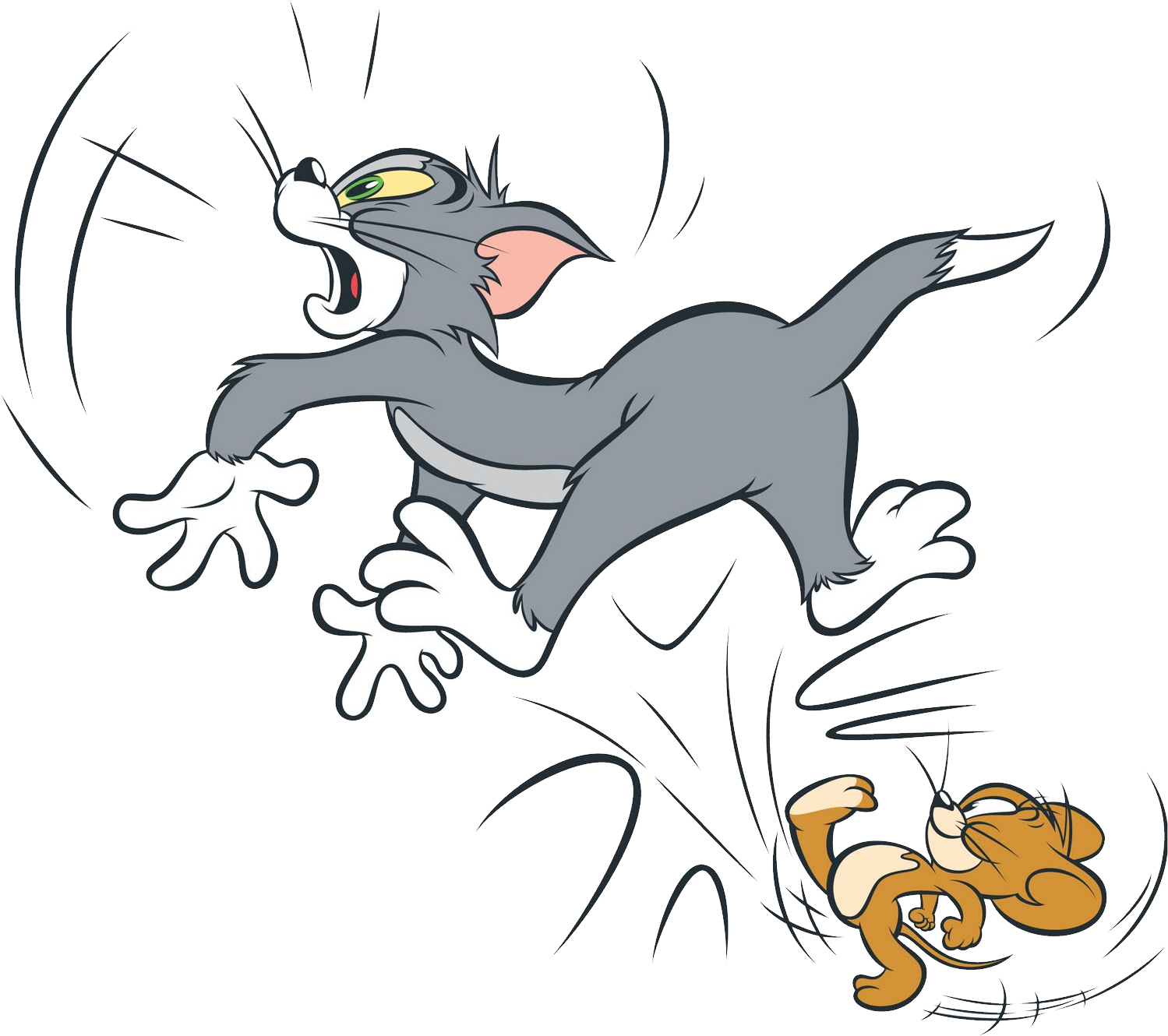 [Speaker Notes: maecheu-teachers-tools
This template is for educational, non-commercial purposes only. 

maecheu-teachers-tools.com]
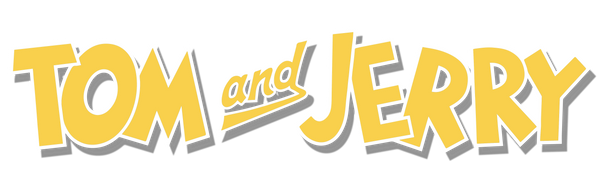 Text goes here
2
Text goes here
11
Text goes here
10
Text goes here
26
Text goes here
15
Text goes here
Text goes here
19
Text goes here
4
Text goes here
22
Text goes here
6
17
Text goes here
24
Text goes here
13
Text goes here
8
Text goes here
28
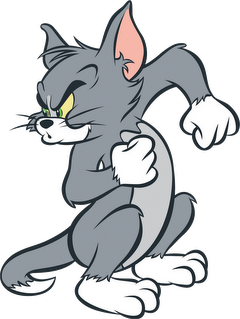 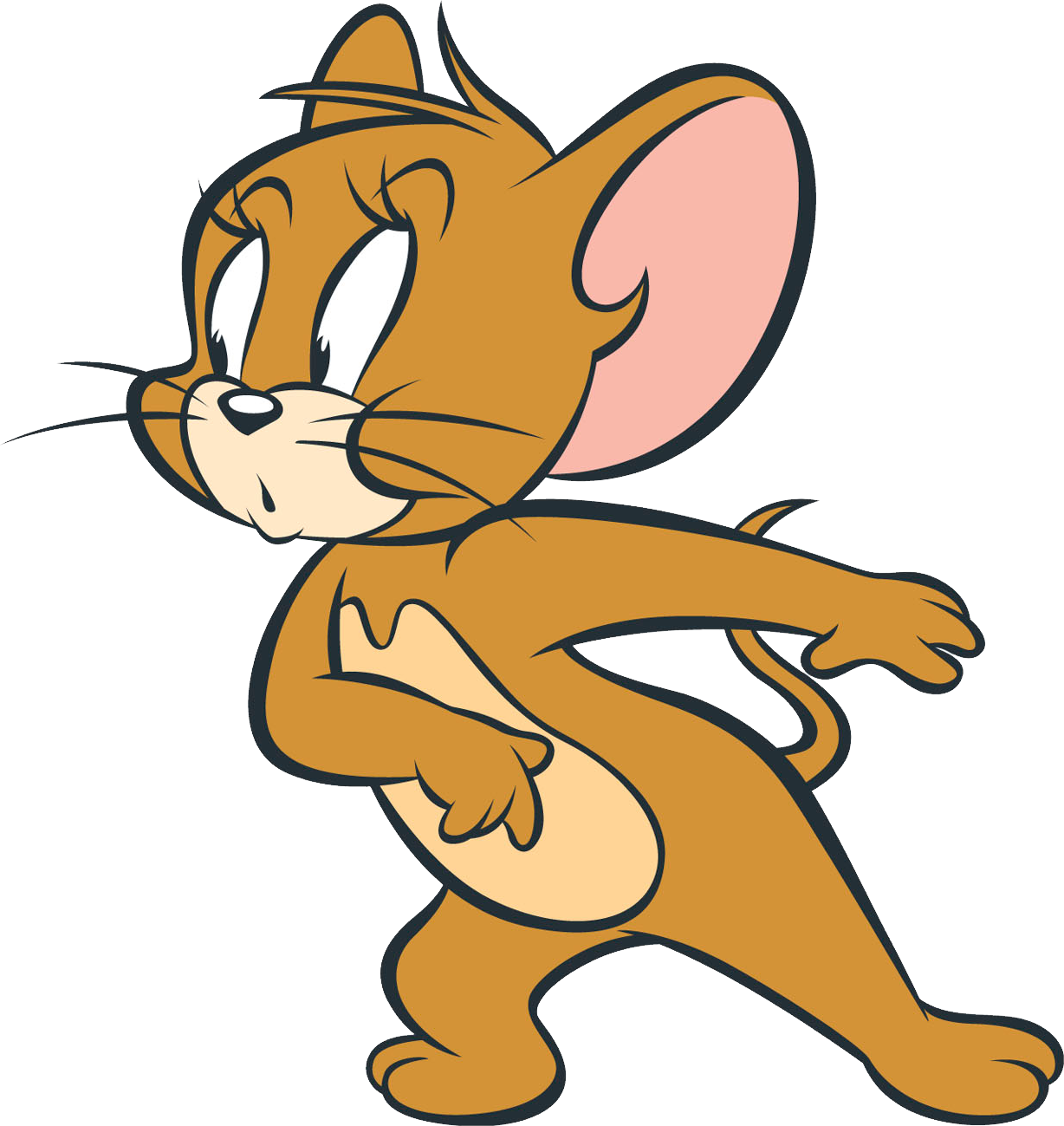 [Speaker Notes: Teacher’s Notes: 
Click the tile to reveal the number.
If there are less students than numbers the student must choose again.

maecheu-teachers-tools
This template is for educational, non-commercial purposes only. 

maecheu-teachers-tools.com]
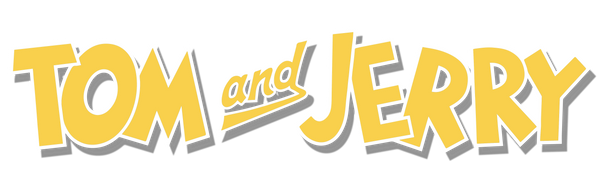 Text goes here
7
Text goes here
27
Text goes here
12
Text goes here
5
Text goes here
1
Text goes here
Text goes here
25
Text goes here
9
Text goes here
23
Text goes here
16
18
Text goes here
21
Text goes here
14
Text goes here
3
Text goes here
20
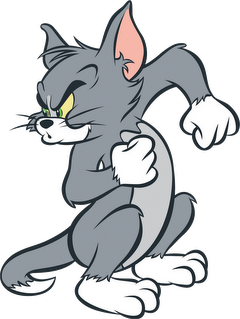 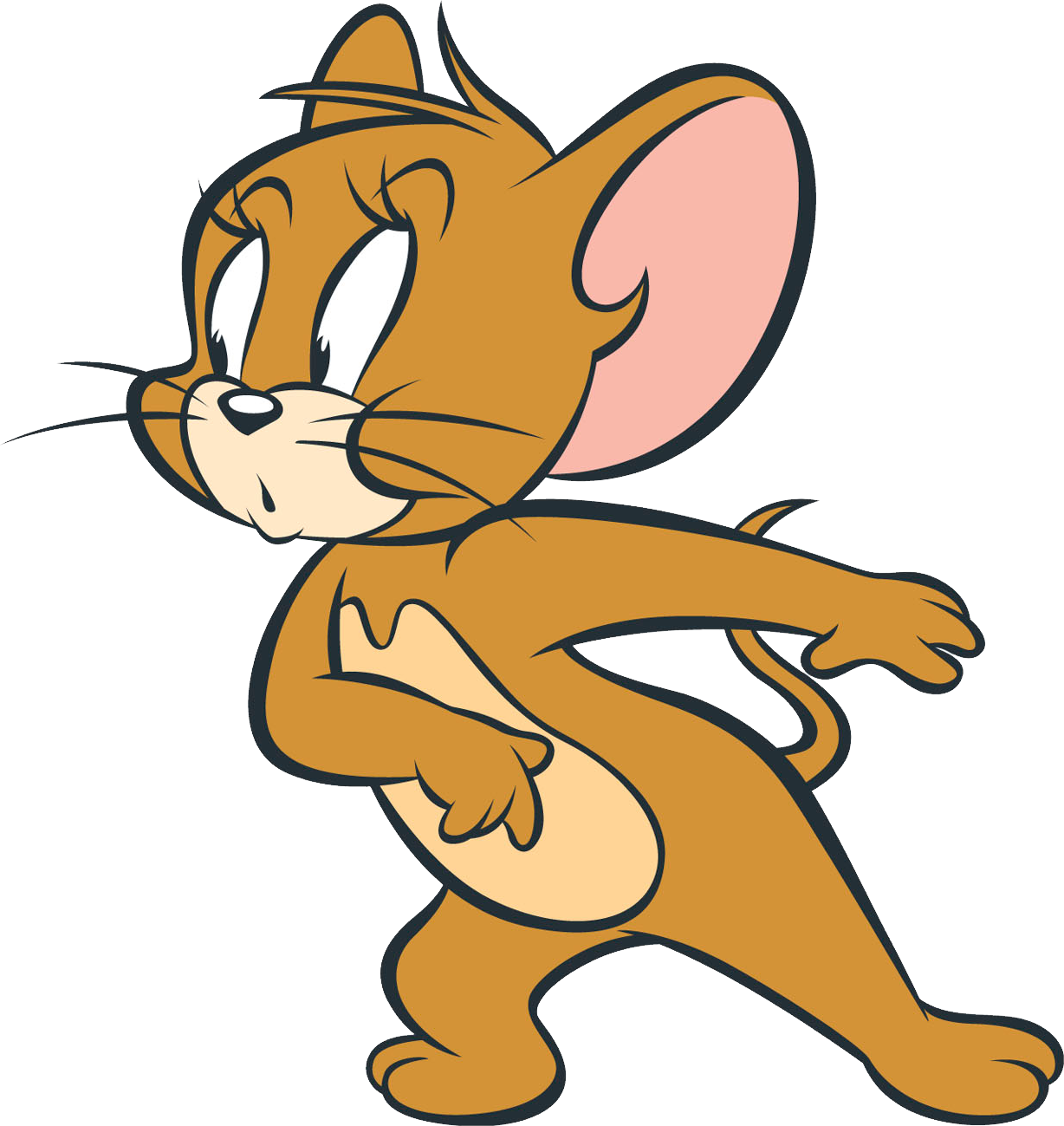 [Speaker Notes: Teacher’s Notes: 
Click the tile to reveal the number.
If there are less students than numbers the student must choose again.

maecheu-teachers-tools
This template is for educational, non-commercial purposes only. 

maecheu-teachers-tools.com]
Finish
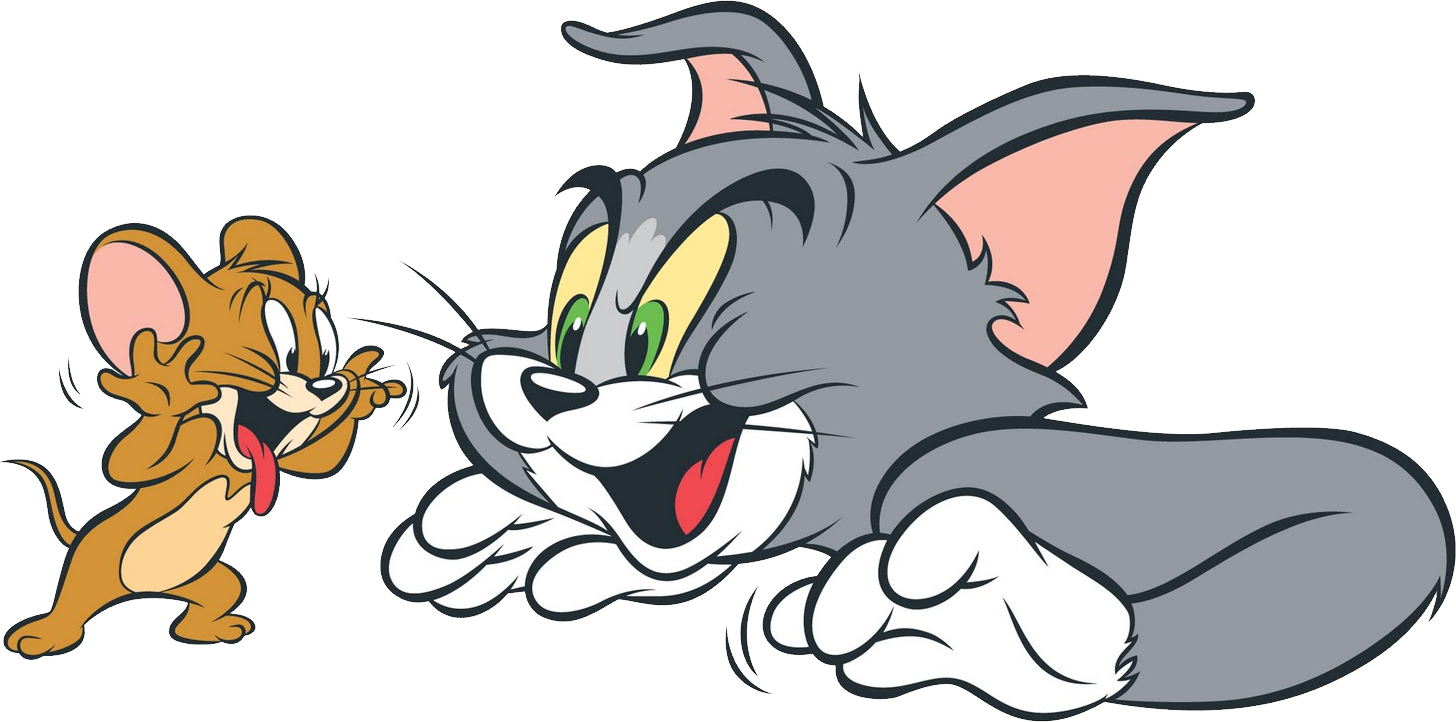 [Speaker Notes: maecheu-teachers-tools
This template is for educational, non-commercial purposes only. 

maecheu-teachers-tools.com]